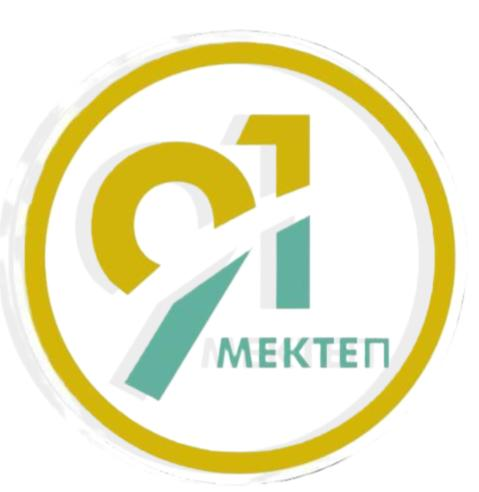 ЕНТ-2023
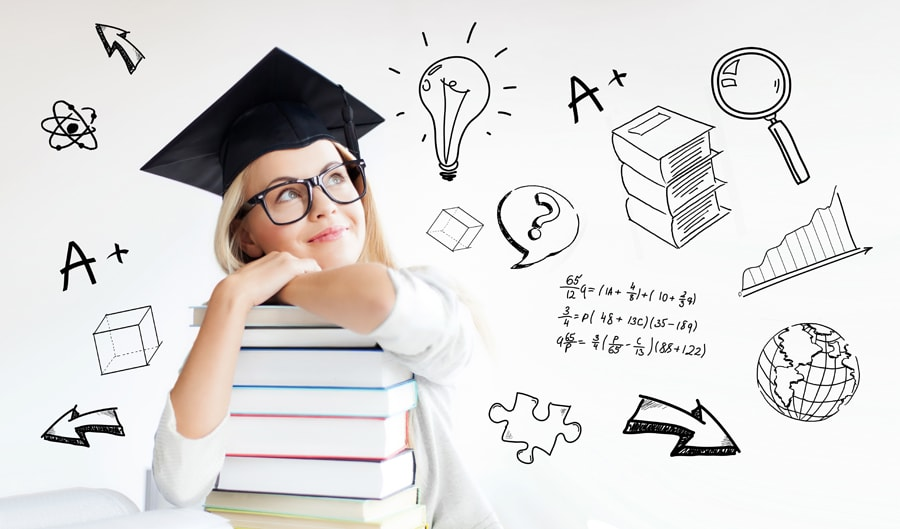 Какие изменения ожидаются в формате ЕНТ в 2023 году?
1) По решению Министерства науки и высшего образования в 2023 году всем     абитуриентам будет предоставлена возможность сдать основное ЕНТ 2  раза и        принять участие в конкурсе для присуждения грантов с лучшим результатом.
Если учитывать еще 3 попытки сдать ЕНТ для обучения на платной основе,  то абитуриент-2023 сдаст тестирование 5 раз, как и в прошлом году.
2) В целях обеспечения академической честности сохраняется принцип                   «1 компьютер – 2 камеры – 1 тестируемый». Просмотр записей видеонаблюдения тестирования и проверка журнала действий (логов) будет осуществлена до конца    календарного года. А на самом тестировании на экранах компьютеров будут доступны калькулятор, таблица Менделеева и растворимости солей. После завершения ЕНТ будет доступен индивидуальный тематический анализ, который позволит абитуриентам понять уровень усвоения знаний;
3) Есть изменения и в структуре тестовых заданий ЕНТ. Было принято решение уменьшить количество дистракторов (варианты ответа) в тестовых заданиях. В     тестовых заданиях с одним правильным ответом количество вариантов уменьшено  с пяти до четырех, в тестовых заданиях с одним или несколькими правильными ответами (не более   трех правильных    ответов) –  количество вариантов с восьми  до шести;
Какие изменения ожидаются в формате ЕНТ в 2023 году? тся в формате ЕНТ в 2023 году? ия Какие изменения ожидаются в формате ЕНТ в 2023 году? ожидаются в формате ЕНТ в 2023 году?
4) внесены изменения в количество тестовых заданий по предметам «История Казахстана» и «Грамотность чтения». Теперь в одном варианте «Истории Казахстана» будет 20 тестовых заданий:10 заданий с выбором одного правильного ответа, 10 заданий на основе контекста. Также, если раньше   по «Грамотности чтения» абитуриенты отвечали на 20 вопросов, то теперь     будет 15 тестовых   заданий по 3 текстам.
      Таким образом, по истории Казахстана – 20, по грамотности чтения – 15,  по математической грамотности – 15 и по 35 заданий по двум профильным     предметам. 
      5) Максимальное количество баллов – 140. 
      6) Общее время тестирования составляет 4 часа (240 минут). 
       7) Также сохранится дополнительное время в 40 минут для детей с особыми образовательными потребностями.
Комбинация профильных предметов ЕНТ
При поступлении на IT-направления подготовки абитуриенты со следующего учебного года будут сдавать не физику, а информатику.
C 2022-2023 учебного года в перечень комбинаций профильных предметов ЕНТ включен предмет «Информатика». 
 В связи с этим, поступающие на группы образовательных программ «Подготовка учителей информатики», «Информационные технологии», «Информационная безопасность» сдают ЕНТ по комбинации «Математика-Информатика».
Комбинация профильных предметов ЕНТ
Сроки ЕНТ
ЕНТ проводится 4 раза в год
2
1
3
4
с 24 декабря по 21 января
с 1 мая по 10 июня*
(на грант)
с 20 февраля
по 10 марта
Сроки подачи заявлении
с 15 по   30 июля
с 25 января  по 22 февраля
с 1 по 31 марта
с 1 по 30 июня*
с 10 по 20 августа
Сроки 
тестирования
Примечание: *указанные сроки ЕНТ (июнь) могут измениться
Проходные баллы ЕНТ
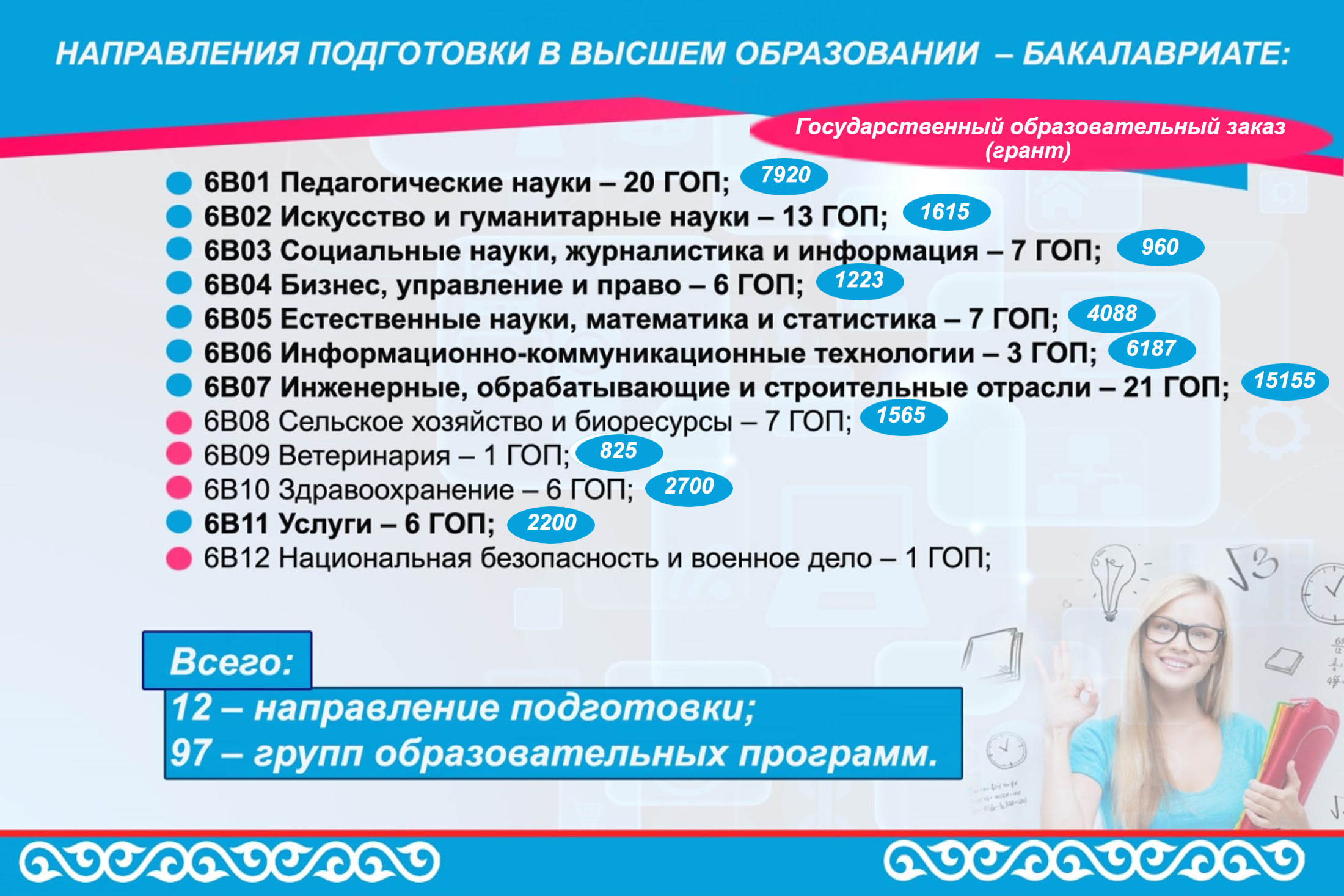 ПЕДАГОГИЧЕСКИЕ НАУКИ
Наименование образовательных программ
Наименование групп 
образовательных программ
РК
Общий
конкурс/сел.квота
B001
Педагогика и психология
6В01103 Педагогика и 
психология
Биология
География
89/79
Дошкольное обучение 
и воспитание
Биология
География
B002
6В01201 Дошкольное 
обучение и воспитание
75
6В01408 Физическая 
культура и спорт
Подготовка учителей 
физической культуры
B005
Творческий 
экзамен
Творческий
экзамен
122/119
6В01407 Тренер по 
футболу
Подготовка учителей 
математики
B009
6В01509 Математика
Математика
Физика
124/118
6В01508 Подготовка 
учителей математики
Подготовка учителей 
физики
Физика
Математика
6В01510 Подготовка 
учителей физики
B010
113/105
Математика
Информатика
Подготовка учителей 
информатики
6В01511 Информатика
B011
92/83
ПЕДАГОГИЧЕСКИЕ НАУКИ
РК
География
Всемирная история
Подготовка учителей 
географии
6В01524 Подготовка 
учителей  географии
98/90
B014
Казахский язык
Казахская литература
Подготовка учителей 
казахского языка и 
литературы
B016
6В01717 Казахский 
язык и литература
113/105
Русский язык
Русская литература
Подготовка учителей
русского языка и 
литературы
93/80
6В01718 Русский 
язык и литература
B017
6В01720 Иностранный 
язык: два иностранных 
языка (немецкий язык, 
французский язык)
Подготовка учителей 
иностранного языка
B018
Иностранный язык
Всемирная история
120/112
6В01721 Иностранный 
язык: два иностранных 
языка
Подготовка специалистов 
по социальной педагогике 
и самопознанию
6В01823 Социальная 
педагогика и 
самопознание
Биология
География
B019
75
ИСКУССТВО И ГУМАНИТАРНЫЕ НАУКИ
Наименование образовательных программ
Наименование групп 
образовательных программ
РК
Аудиовизуальные 
средства и медиа 
производство
B029
Творческий экзамен
Творческий экзамен
118
6В02122 Издательское дело
Мода, дизайн 
интерьера и 
промышленный 
дизайн
6В02120 Графический 
дизайн
B031
Творческий экзамен
Творческий экзамен
120
6В02121 Архитектурный 
дизайн
Всемирная история
География
B032
Философия и этика
85
6В02201 Философия
B033
Творческий экзамен
Творческий экзамен
6В02206 Религиоведение
Религия и теология
120/117
История
B034
Всемирная история
География
6В02203 История
96
Археология и 
этнология
6В02208 Археология, 
этнология и антропология
Всемирная история
География
90
B134
Тюркология и 
востоковедение
6В02209 Востоковедение
B035
Всемирная история
Иностранный язык
111
6В02212 Тюркология
ИСКУССТВО И ГУМАНИТАРНЫЕ НАУКИ
Переводческое 
дело
6В02310 Иностранная филология
B036
РК
6В02311 Иностранная филология: 
китайский язык
Иностранный язык
Всемирная история
114
6В02312 Иностранная филология: 
турецкий язык
6В02307 Переводческое дело
Казахский/ Русский
 язык
Казахская /Русская 
литература
116
6В02305 Казахская филология
Филология
B037
6В02306 Филология: русская 
филология
СОЦИАЛЬНЫЕ НАУКИ, ЖУРНАЛИСТИКА И ИНФОРМАЦИЯ
Наименование образовательных программ
Наименование групп 
образовательных программ
РК
Математика 
География
B038
Социология
6В03101 Социология
101
B039
Всемирная история 
Иностранный язык
Культурология
108
6В03104 Культурология
Всемирная история 
Иностранный язык
B040
Политология
110
6В03106 Политология
Международные 
отношения и 
дипломатия
6В03102 Международные 
отношения
В140
Всемирная история 
Иностранный язык
124
6В03105 Регионоведение
Биология 
География
90
B041
Психология
6В03103 Психология
6В03204 Журналистика
Журналистика и 
Репортерское дело
B042
6В03205 Менеджмент 
цифровых медиа
Творческий экзамен  
Творческий экзамен
122/120
6В03214 Связь с 
общественностью
6В03206 Спортивная 
журналистика
БИЗНЕС, УПРАВЛЕНИЕ И ПРАВО
Наименование образовательных программ
Наименование групп 
образовательных программ
Менеджмент и 
управление
6В04101 Менеджмент
B044
6В04112 Управление человеческими ресурсами
РК
6В04102 Экономика
Математика
География
6В04105 Экономика 
предпринимательства и бизнеса
120/107
6В04103 Государственное и местное 
управление
6В04104 Учет и аудит
Математика 
География
115/106
Аудит и 
налогообложение
B045
6В04121 Государственный аудит
БИЗНЕС, УПРАВЛЕНИЕ И ПРАВО
РК
Финансы, экономика, 
банковское и страховое дело
Математика
География
B046
6В04114 Финансы
115
6В04207 Гражданское право и 
гражданский процесс
B049
Право
6В04201 Юриспруденция
6В04203 Право и государство
115
Всемирная история 
Основы права
6В04204 Судебно-прокурорская и 
следственно –криминалистическая 
деятельность
6В04202 Международное право
ЕСТЕСТВЕННЫЕ НАУКИ, МАТЕМАТИКА И СТАТИСТИКА
Наименование образовательных программ
Наименование групп 
образовательных программ
РК
Биологические и 
смежные науки
6В05107 Биология
B050
Биология 
Химия
6В05101 Биотехнология 
растений и микробиология
75
6В05102 Биотехнология 
животных и биоинформатика
Биология 
География
6В05208 Экология и 
природопользование
Окружающая 
среда
70
B051
B052
Наука о земле
6В05209 География
Математика 
География
72
6В05210 Гидрология
6В05306 Химия органических 
веществ иполимеров
B053
Химия
Химия
Биология
6В05301 Прикладная химия
61
6В05302 Неорганическая 
химия
ЕСТЕСТВЕННЫЕ НАУКИ, МАТЕМАТИКА И СТАТИСТИКА
РК
Физика
6В05304 Физика
B054
Физика 
Математика
6В05305 Ядерная физика
58
6В05323 Техническая физика
Математика и 
статистика
B055
6В05401 Математика
Математика 
Физика
91
6В05404 Статистика
6В05403 Механика - прикладная 
математика
B056
Механика
Математика 
Физика
50
6В05405 Динамика полета и управление движением летательных аппаратов
ИНФОРМАЦИОННО-КОММУНИКАЦИОННЫЕ ТЕХНОЛОГИИ
Наименование образовательных программ
Наименование групп 
образовательных программ
Информационные 
технологии
6В06103 Информационные системы
B057
6В06112-Технологии искусственного 
интеллекта
РК
6В06104 Вычислительная техника и
программное обеспечение
Математика 
Информатика
104/69
6В06109 Администрирование, управления и защита компьютерных систем и сетей 
на предприятиях
6В06105 Математическое и 
компьютерное моделирование
Коммуникации и 
коммуникационные 
технологии
Математика 
Физика
6В06219 Радиотехника, электроника и 
телекоммуникации
58/50
B059
6В06220 Проектирование и конструирование радиоэлектронной аппаратуры
Информационная 
безопасность
6В06306 Системы информационной 
безопасности
B058
Математика 
Информатика
69
6В06107 Криптология
ИНЖЕНЕРНЫЕ, ОБРАБАТЫВАЮЩИЕ И СТРОИТЕЛЬНЫЕ ОТРАСЛИ
Наименование образовательных программ
Наименование групп 
образовательных программ
Математика 
Физика
Теплоэнергетика
B162
6В07117 Теплоэнергетика
РК
Электротехника и 
энергетика
Математика 
Физика
B062
55/50
6В07118 Электроэнергетика
Электротехника и 
автоматизация
Математика 
Физика
B063
6В07102 Автоматизация и управление
55
Автотранспортные 
средства
Математика
Физика
6В07113 Транспорт, транспортная 
техника и технологии
B065
50
Математика
Физика
6В07146 Космическая техника и 
технологии
Воздушный транспорт 
и технологии
55
B067
6В07320 Архитектура жилых и 
общественных зданий
B073
Архитектура
Творческий экзамен  
Творческий экзамен
112
6В07321 Энергоэффективное 
проектирование зданий и 
сооружений
ИНЖЕНЕРНЫЕ, ОБРАБАТЫВАЮЩИЕ И СТРОИТЕЛЬНЫЕ ОТРАСЛИ
Градостроительство, 
строительные работы 
и гражданское 
строительство
B074
6В07311 Геодезия и картография
6В07329 Проектирование зданий
 и сооружений
РК
Математика
Физика
6В07322 Промышленное и 
гражданское строительство
50
6В07352 Инженерные системы 
и сети
6В07361 Производство 
строительных материалов, 
изделий и конструкций
Стандартизация, 
сертификация
и метрология 
(по отраслям)
6В07532 Стандартизация и 
сертификация (по отраслям)
B076
Математика 
Физика
62
6В07533 Метрология 
(по отраслям)
УСЛУГИ
Наименование образовательных 
программ
Наименование групп 
образовательных программ
РК
География 
Иностранный язык
6B11105 Туризм
B091
Туризм
99
Ресторанное дело и 
гостиничный бизнес
География 
Иностранный язык
6B11107 Ресторанное дело 
и гостиничный бизнес
B093
97/83
6В11301 Организация 
перевозок, движения и 
эксплуатация транспорта
Транспортные 
услуги
B095
Математика 
География
109/97
6В11302 Логистика 
(по отраслям)
Социальная 
работа
6B10205 Социальная 
работа
Биология
География
B090
72/69
Спасибо за внимание!